Study of No isotopes with the GABRIELA array
127th session of the Scientific Council
Separator for Heavy Elements Spectroscopy(SHELS)
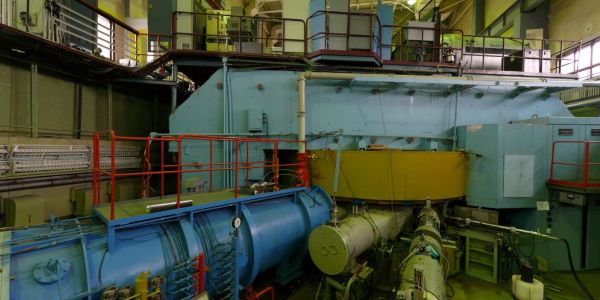 U-400
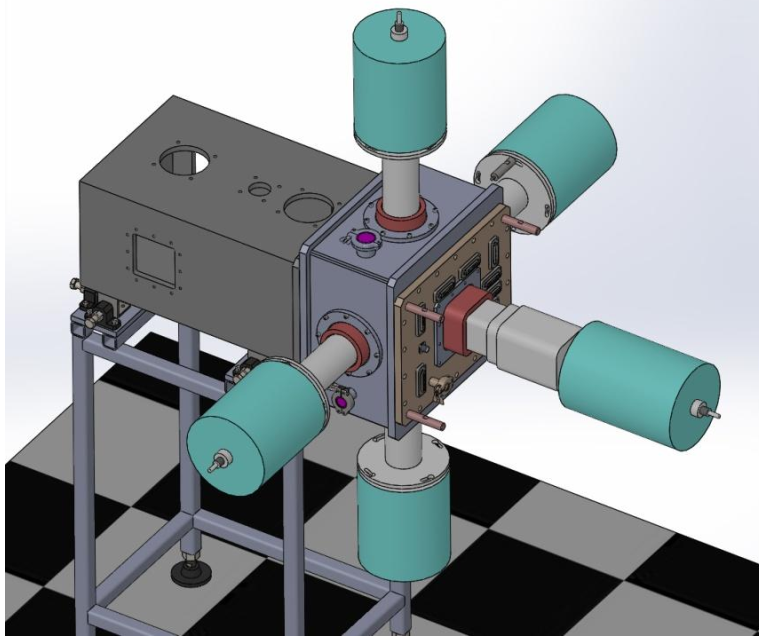 GABRIELA
[Speaker Notes: We worked on SHELS, it’s velocity filter. Intensity beam provides by U-400 cyclotron and pass thought the separator and implanted into detector system Gabriela.]
Total working SET-UP in the world
Dubna Gas Filled Separator (Russia)           
SHIP (Darmstadt, Germany)
Berkeley Gas Filled Separator (USA)
GARIS (Saitama, Japan)
SHELS/VASSILISSA (Dubna, Russia)
LIZE3 (GANIL, France)
RITU (JYFL, Finland)
FMA (Argonne, USA)
JAERI-RMS (Tokai, Japan)
TASCA (Darmstadt, Germany)
Gas-filled
Vac. V filter
FPS
Gas-filled
Gas-filled
Vac. V filter
FPS
Vac. E filter
Vac. V filter
FPS
Gas-filled
RDT
FPS
Vac. RMS
RDT
Vac. RMS
FPS
Gas-filled
— Recoil Decay Tagging
RDT
— Heavy element research
— Focal Plane Spectroscopy
— Spectroscopy studies
FPS
3
[Speaker Notes: SHELS is one of ten fasilities around the world that study the properties and structure of heavy nuclei by different methods.]
Region of interest
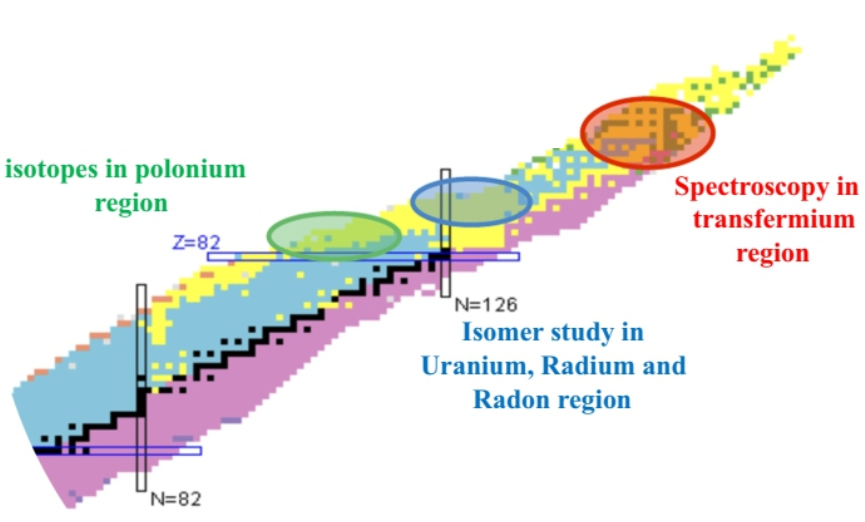 Z > 100
106Sg
258
259
260
261
262
263
265
266
105Db
256
257
258
259
260
261
262
263
104Rf
253
254
255
256
257
258
259
260
261
262
263
103Lr
252
253
254
255
256
257
258
259
260
261
262
102No
248
250
251
252
253
254
255
256
257
258
259
260
262
101Md
245
246
247
248
249
250
251
252
253
254
255
256
257
258
259
260
100Fm
242
243
244
245
246
247
248
249
250
251
252
253
254
255
256
257
258
259
[Speaker Notes: Region of our interest it is isotopes with Z > 100. From Fm, Md, Rf and so on. But step by step we are moving to region of super heavy nuclei.]
GABRIELA
Vacuum chamber.
Detectors cooling before -30C.
Gamma Alpha Beta Recoil Investigation with the Electromagnetic  Analyser
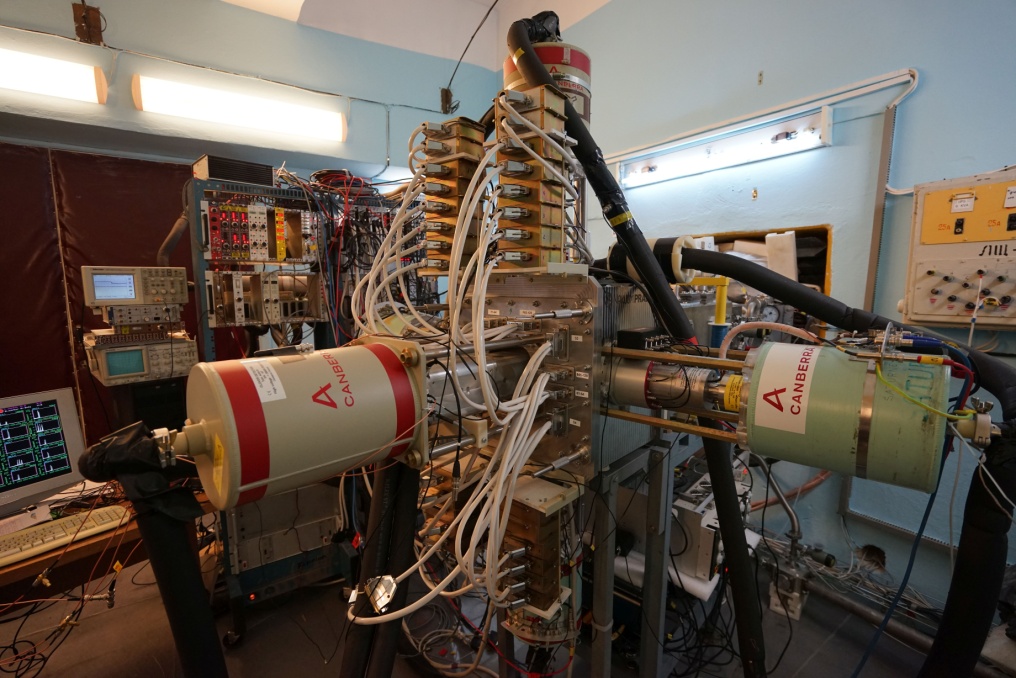 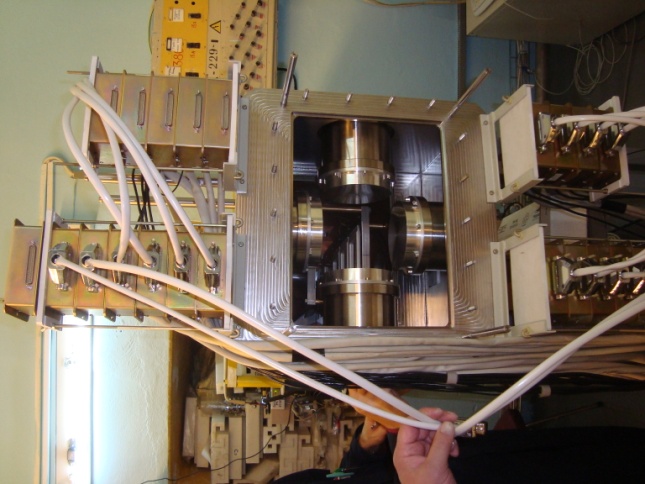 It is used to registration the interest residues with subsequent α decays and fissions, as well as X-rays, γ-rays or conversion electrons. Set-up was upgrade at 2015 years  and continues to improve.
[Speaker Notes: All researches make on GABRIELA. It necessary for registration the interest recoil nuclei with subsequent α decays and fissions as well as X-rays, γ-rays or conversion electrons. This is vac. chamber, where is installed box of Si- detectors.]
Detectors
Focal plane detector
The active area of the strip detector is  100x100mm2: 128x128 strips - 16384 pixels. 
Alpha particles registration efficiency is 70%.
The energy resolution is 15-20 keV for α-particles in the range of 5–7 MeV.
Tunnel detector  
 It’s consisted of 8 Si-plats. 
The active area of the one strip detector is 50x60mm2: 32x32 strips – 1024 pixels, but all plats – 400x480mm2: 8192 pixels.
Alpha particles registration efficiency is 70%.
The energy resolution is 20 keV for α-particles in the range of 5–7 MeV.
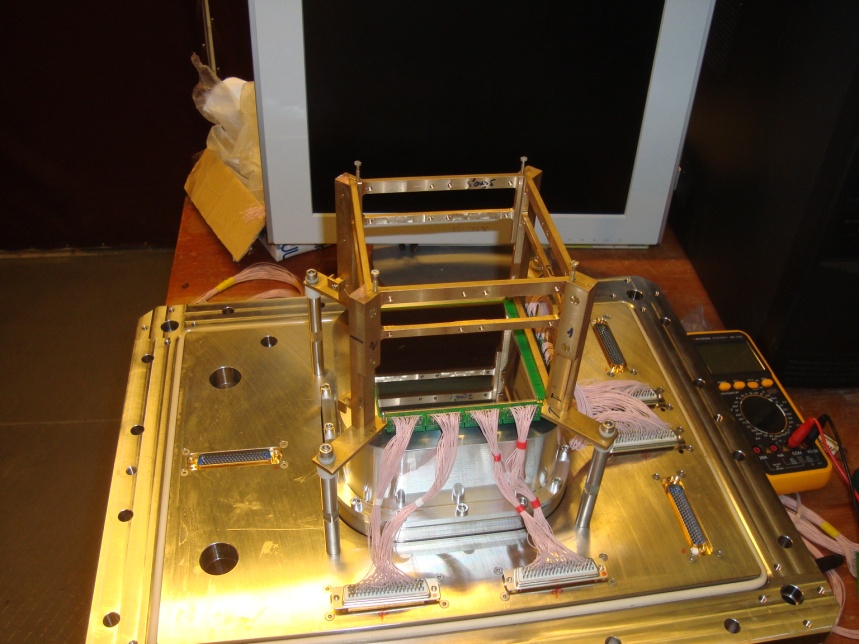 [Speaker Notes: Complex of Si-detectors consists of focal plane detector and 4 plats as walls. System needs for registration of a-particles in the range of 5-7 MeV, b-particles and products of SF.]
Detectors
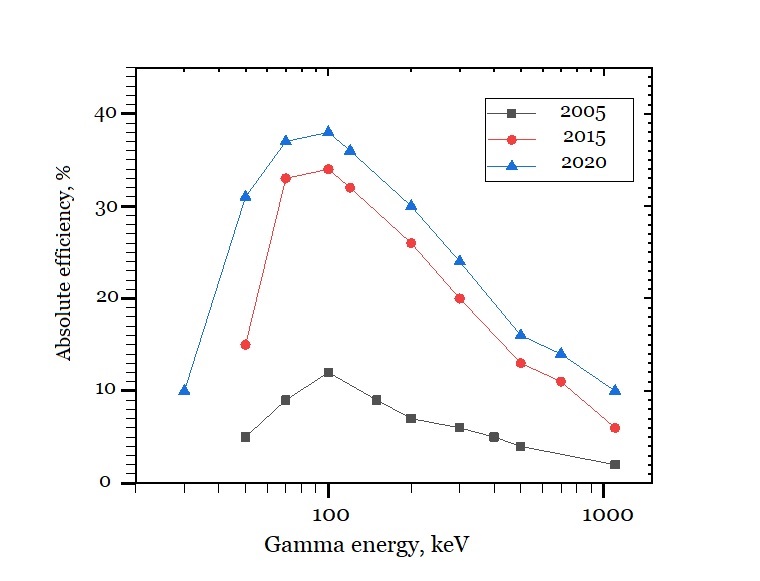 Clover detector located behind a frontal DSSD.
4 Single crystal Ge-detectors surrounds tunnel DSSD.
Efficiency of γ-rays registration was increased to 34% for γ-rays of 100 keV and 6% for 1000 keV. In future its value will be higher due to replace all single crystals detectors on clovers. Resolution energy is 2 keV.
[Speaker Notes: Ge array is consist of a large clover detector which is installed just behind the focal plane DSSD and 4 coaxial detectors, that surrounded the tunel. All Ge detectors are equipped with BGO shields. This configuration by the detector is more efficient! The calibration of the Ge detectors was performed using standard sources such as 152Eu and 133Ba.]
Experiments 2019
[Speaker Notes: For last years was carried out experiments with accelerated beams of Ca-48 and Ne-22. Study of No isotopes. I will talk about 3 reactions with Ca in more details. Other data still in analysis .]
254No
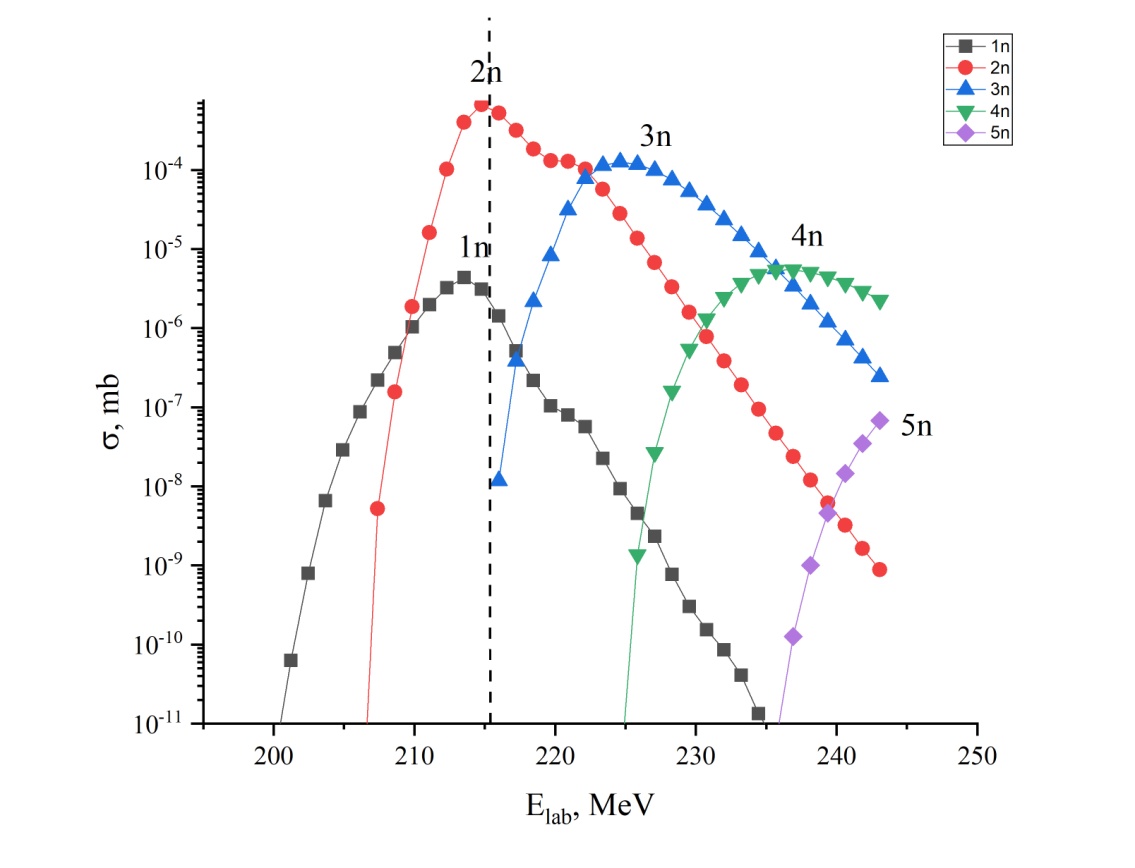 48Ca+208Pb →254No + 2n 
Cross section: 2μb
Flux ~  8•1017     
6 days
Beam energy: 226 MeV
254No
51.2 s
Isomers
Goal
Study isomeric states and collecting more statistic of 254No.
254m1No
265ms
254m2No
184μs
IT 100
IT 100
α 90%
SF 0.17%
α
0.01
SF 0.02
SF 0.012
EC  10%
[Speaker Notes: Isotope of No-254 has 2 isomeric states with half-time 265 ms and 184 mks. The main goal of experiment was look at second isomeric state. 
For 6 days was collected good statistic by energy beam 225-226 MeV.]
Recoil-fission(γ) correlation of 254No
254No T½ ~ 51.2 s
254m1No T½ ~ 265 ms
254m2No T½ ~ 184 μs
252No T½ ~ 2.44 s
Recoil-fission(γ) correlation
245 chains
254No has 152 events
252No has 79 events
Isomers of 14 events
Isomers
1 event from 254m2No has
T½ ~ 2 ms that fits into the time range T½x11.
13 events from 254m1No has
T½ ~ 309.8 ms that fits into the time range T½x2.
In target 208PbS (360μg) was impurity of 206Pb. 254No has branch on SF is 0.17%  and  252No is 30%, that’s why these correlations good separated by lifetime.
[Speaker Notes: We found more short lived events from Recoil-fission correlation in coincidence with gamma-rays. 
1 event from 254m2No has T½ ~ 2 ms that fits into the time range T½x11.
13 events from 254m1No has T½ ~ 309.8 ms that fits into the time range T½x2.
On pic you can see peak of No-254 and its isomers and also No-252 which is formed due to impurity 206 Pb in target.]
Levels of 254No
8-
265ms
7+
778
940
6+
856
5+
4+
887
3+
10+
267
8+
Correlated γ-rays spectrum of 254No
6+
Good see gamma transition from isomeric level (265 ms) to excitation levels. 
Unfortunately, short lived event (2 ms) can not be attributed to the real events.
159
4+
2+
0+
51.2 s
[Speaker Notes: From correlation analysis was received gamma spectrum from which seen gamma transitions from isomeric level with half-time 265 ms to excitation levels. Unfortunately, short lived event (2 ms) can not be attributed to the real events.]
Recoil-α(γ) correlation of 254No and isomers.
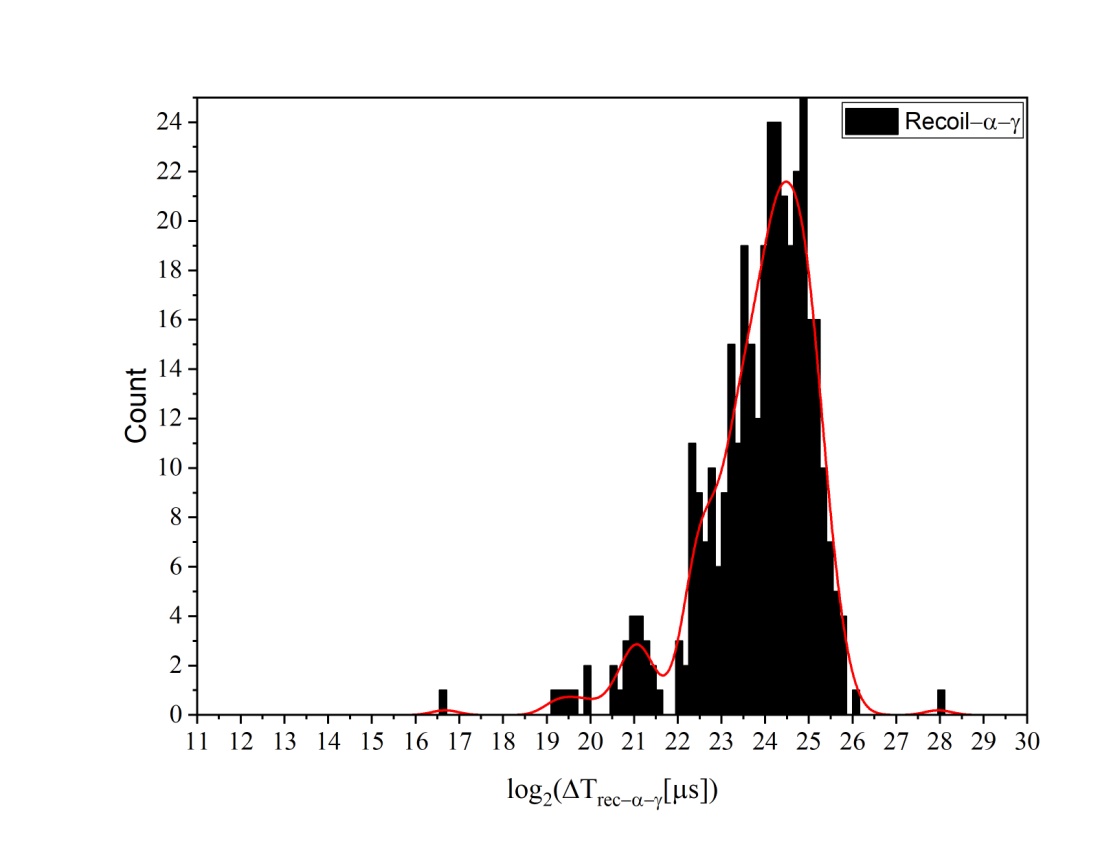 Time distribution for correlation Recoil-α in coincidence with γ-ray.
Pic. 1
Pic. 2
Two calculates for different ranges of time and energy was made. 
Pic. 1 In  calculate were used ranges of lifetime 1300s and energy for 252-254No.  
Pic. 2 For isomers were used ranges of lifetime 28 s and energy of 9300-9400 keV.
Recoil-α(γ) correlation 119 events
254No has 32 ev., 253No has 75 ev., 252No 12 ev., isomers of 11 ev.
[Speaker Notes: For recoil-a correlations was made 2 calculates in big and small range of time and energy.  So, Rec-a-g chains of 119, 254 – 32, 253 – 75, 252 – 12, isomers – 11.]
Alpha decay of No isotopes
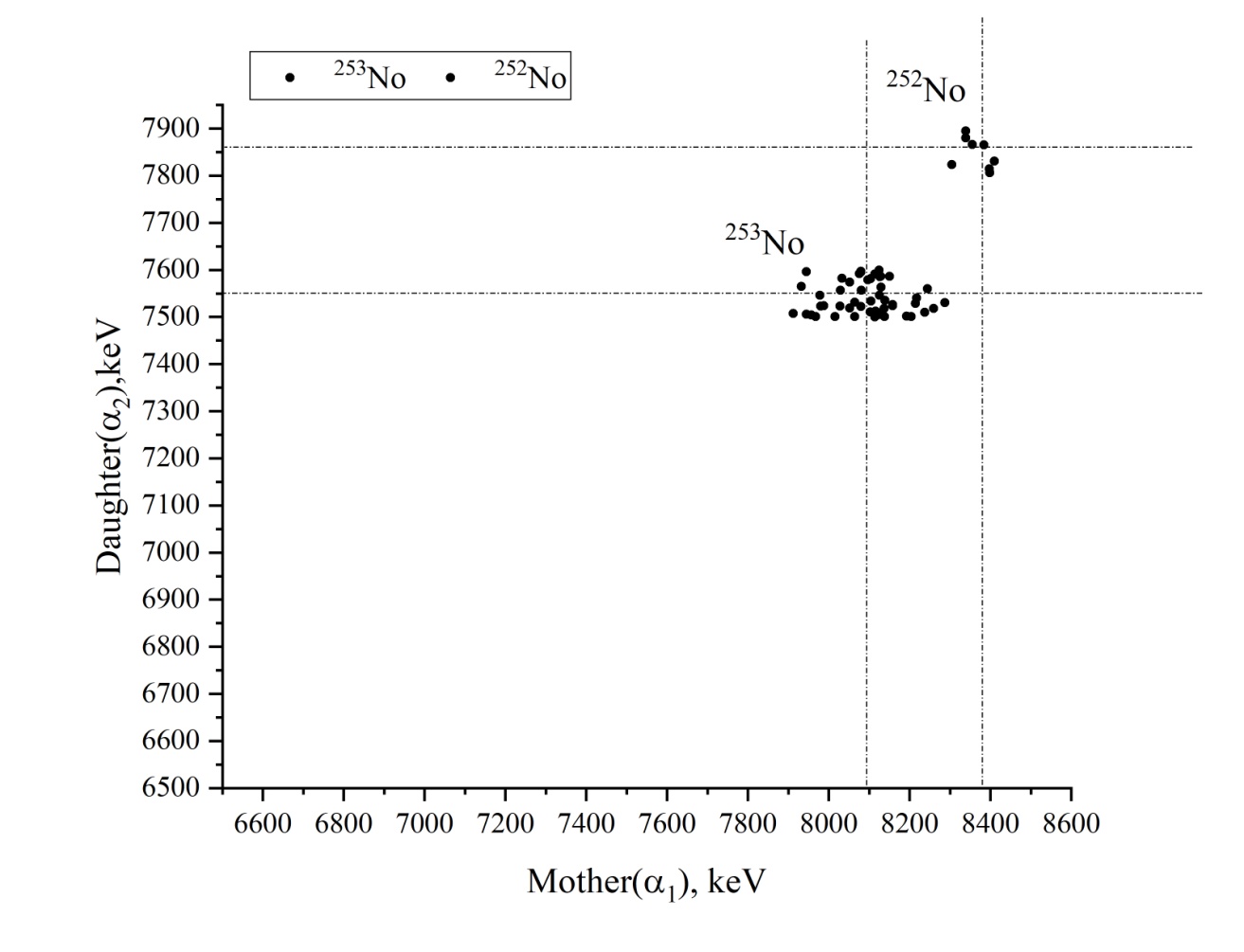 8003, 8038, 8070, 7144, 8220, 8280
252No
8372,8415
2.3s
253No
more α
1.7m
254No
8050,8093
51.2s
α
α
α
248Fm
7800,7830
36s
249Fm
7520
2.6m
250Fm
7430
30m
Pic. 3
Pic. 4
Pic. 3 In reactions 48Ca+208Pb were received correlations 253No-249Fm and 252No-248Fm.
Pic. 4 The same reactions was received Recoil-α correlation from 252,253,254No. 252 and 253 nobelium is formed due to additive of 206,207Pb in target (208PbS).
[Speaker Notes: And also were received Recoil-a-a correlations.
 Chains of 254No were not detected, because half-time of 250Fm is very long. But in graphic rec-a correlation 254No was good seen.]
252No
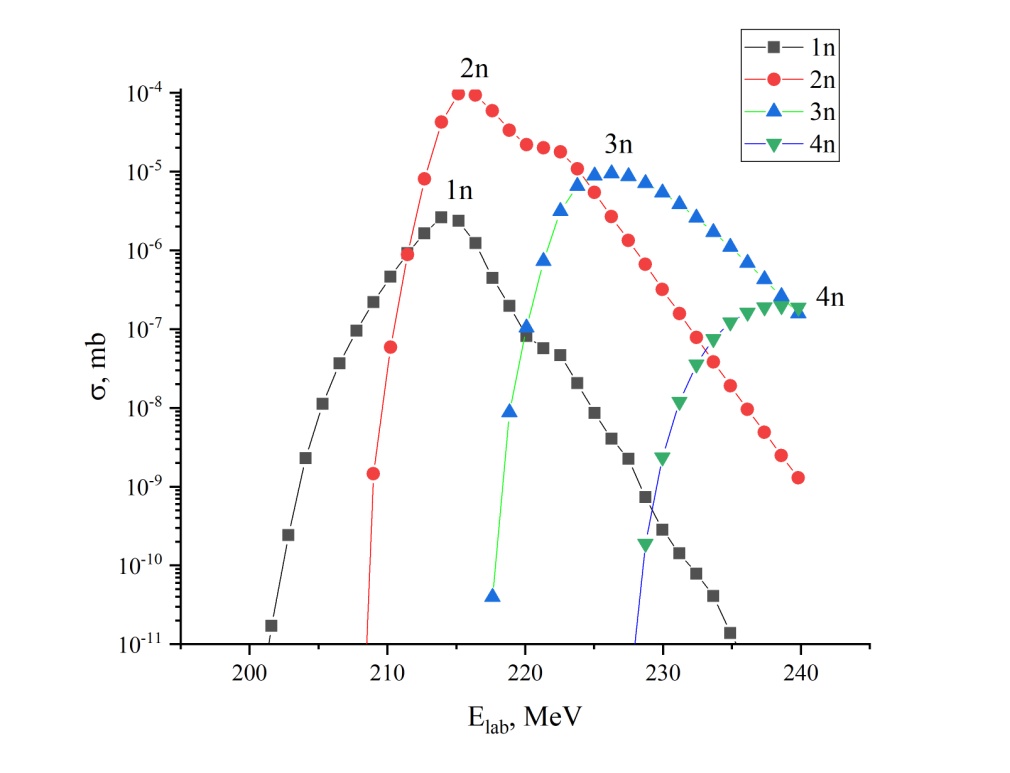 48Ca+206Pb →252No +2n
Flux ~ 4.6•1017
Cross-section: 500 nb
SF = 22 000 and 4 days.
20+
484
18+
453
This reactions good known and is used for calibration by spontaneous fission.
16+
14+
375
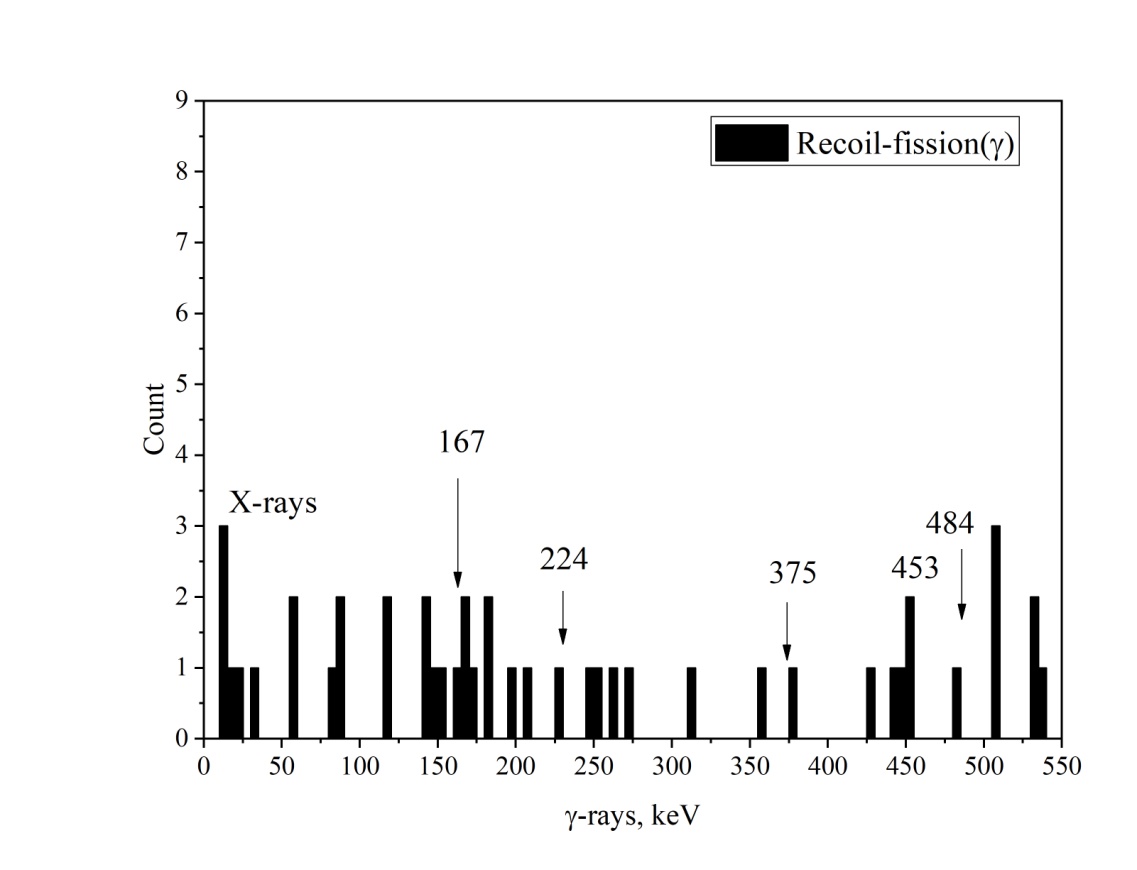 12+
10+
8+
224
6+
167
4+
2+
0+
[Speaker Notes: This reactions good known and is used for calibration by spontaneous fission. For 4 days was collected good statistic and obtained 22.000 ev of SF.]
250No
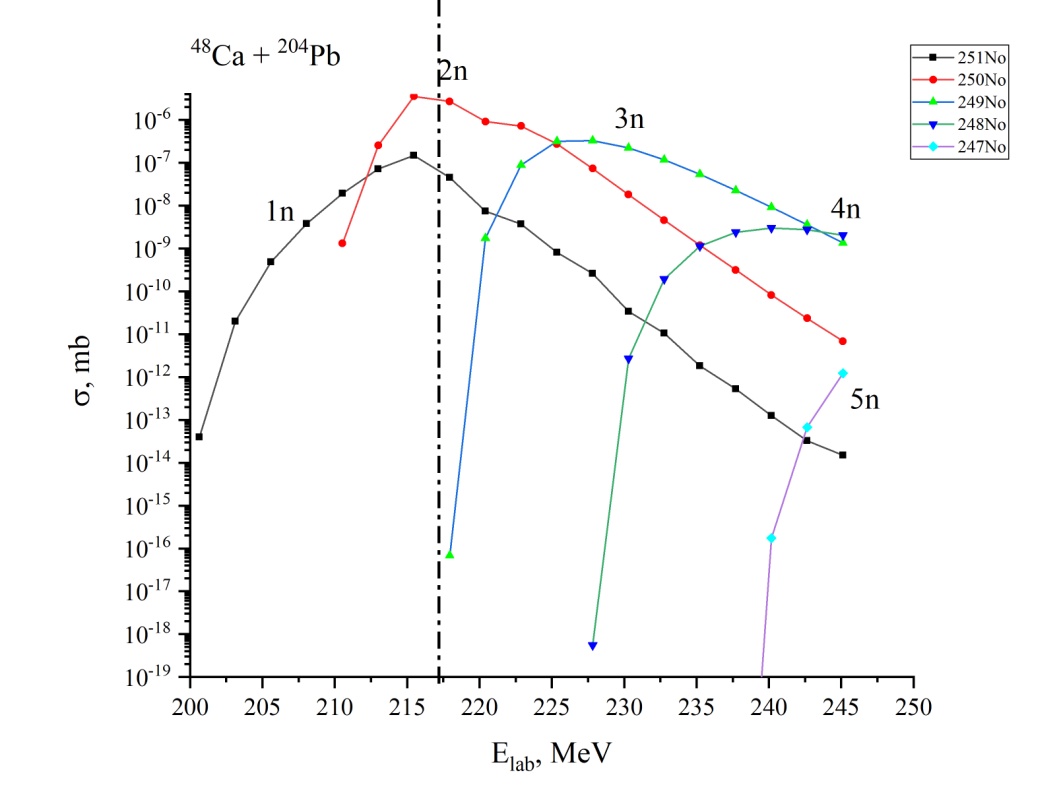 48Ca+204Pb →250No + 2n 
Cross section: 13nb
Flux: 2.6•1018 
13 days
18000 events of SF
250No
4.6 μs
Isomer
250mNo
46μs
Goal
Find isomeric state and increase statistic of alpha decay of 250No. The alpha decay estimate is small.
α ?
SF 100%
IT 100%
[Speaker Notes: Isotope of No-252 has 1 isomeric state with half-time 46 mks. The main goal of experiment was look at isomeric state and find alpha branch.]
250No
250No T½ ~ 4,6 μs
250mNo T½ ~ 46 μs
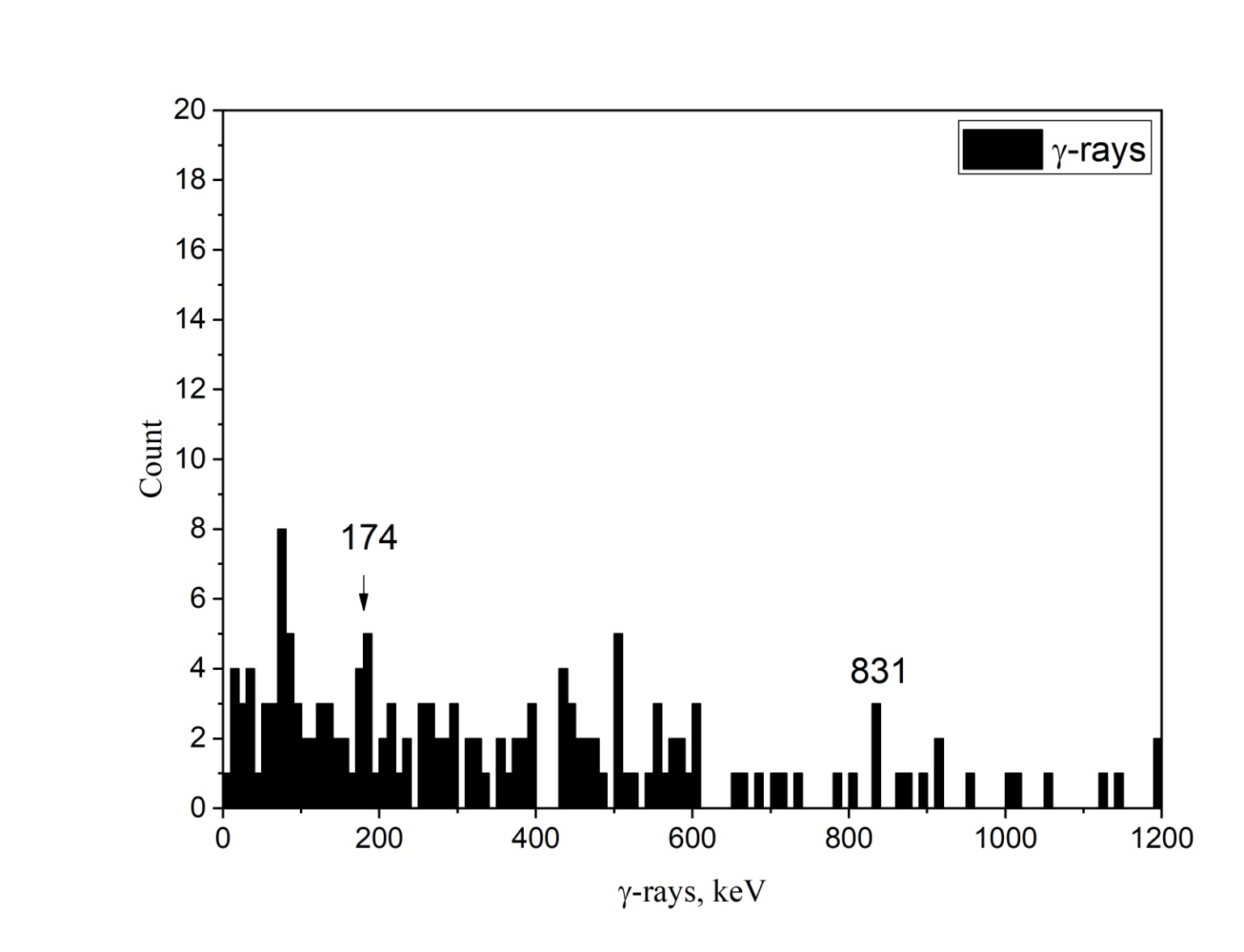 In reaction 48Ca+204Pb were observed short lived events of 250No with lifetime 26 μs and   250mNo with 178μs. Lines 174 and 831 keV is correspond to them.
Alpha decay wasn’t seen. Probability of α decay is 0.000055%.
[Speaker Notes: In result was received short lived events of 250No with lifetime 26 μs and   250mNo with 178μs. Lines 174 and 831 keV is correspond to them. Alpha decay wasn’t seen.]
250No
6+
1050
174
4+
876?
2+
0+
250No have 0+(g.s), 250mNo has 6+ level with energy 1050 keV. In experiment was observed gamma line 174, that can be transition 6+→4+.
Results
For 48Ca(208Pb,2n)254No was collected good statistic. 
Found: 
14 isomers in Recoil-fission correlations and 
11 isomers in Recoil-α correlations, 
52 chains of alpha decay from 253No
9 chains of alpha decay from 252No. 
For 48Ca(206Pb,2n)252No was collected good statistic for calibration by SF.
For 48Ca(204Pb,2n)250No was collected good statistic. Found:
short lived isomers in Recoil-fission correlations 
new gamma transitions.
Alpha branch ~ 0.000055%
Future
New triplet of lenses: aperture length of 300mm.

 5 Ge-detectors, like Clover for GABRIELA.

 4 Si-detectors 100x100mm2 for tunnel system. 

 New target, diameter is 24sm.
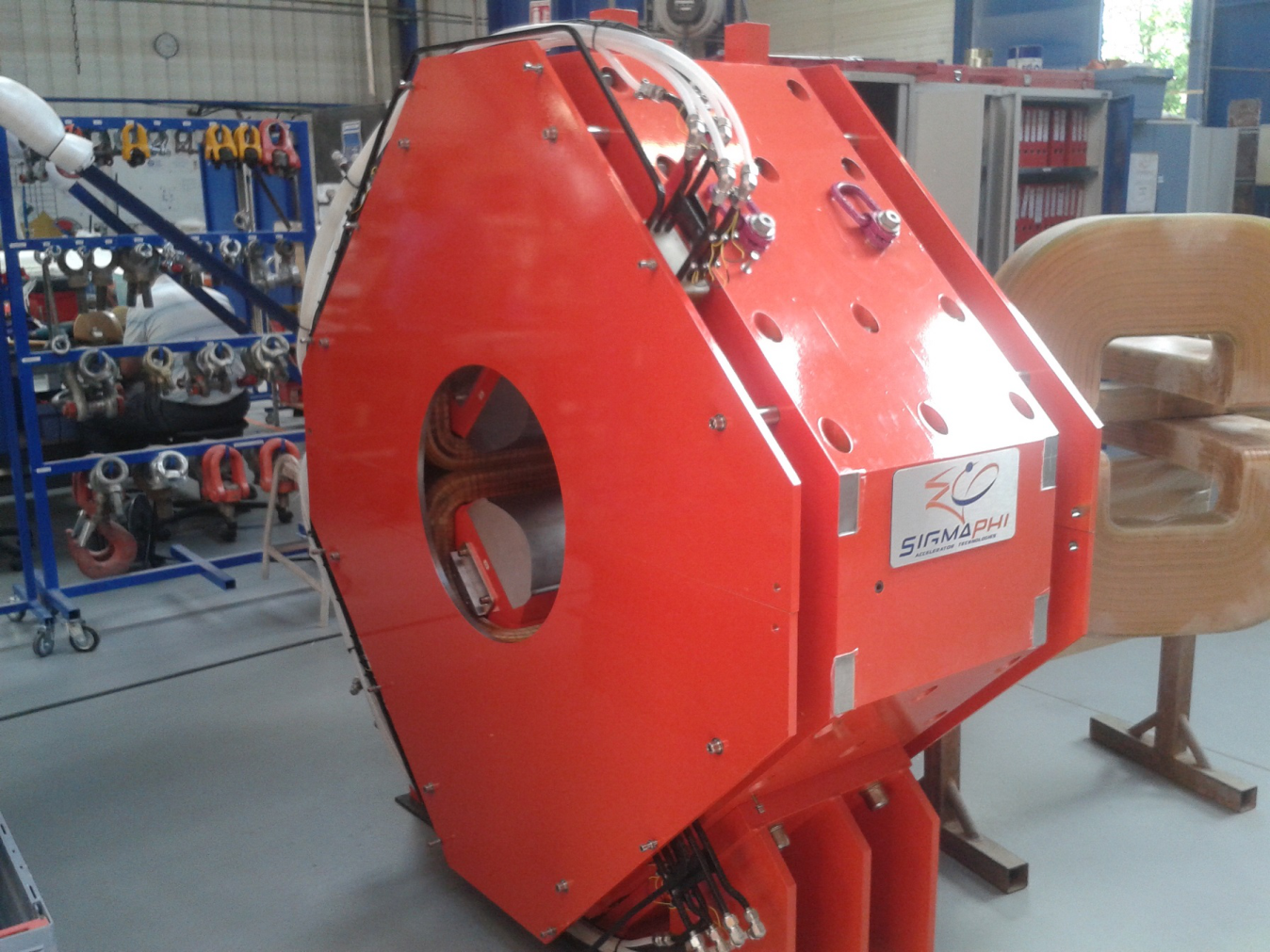 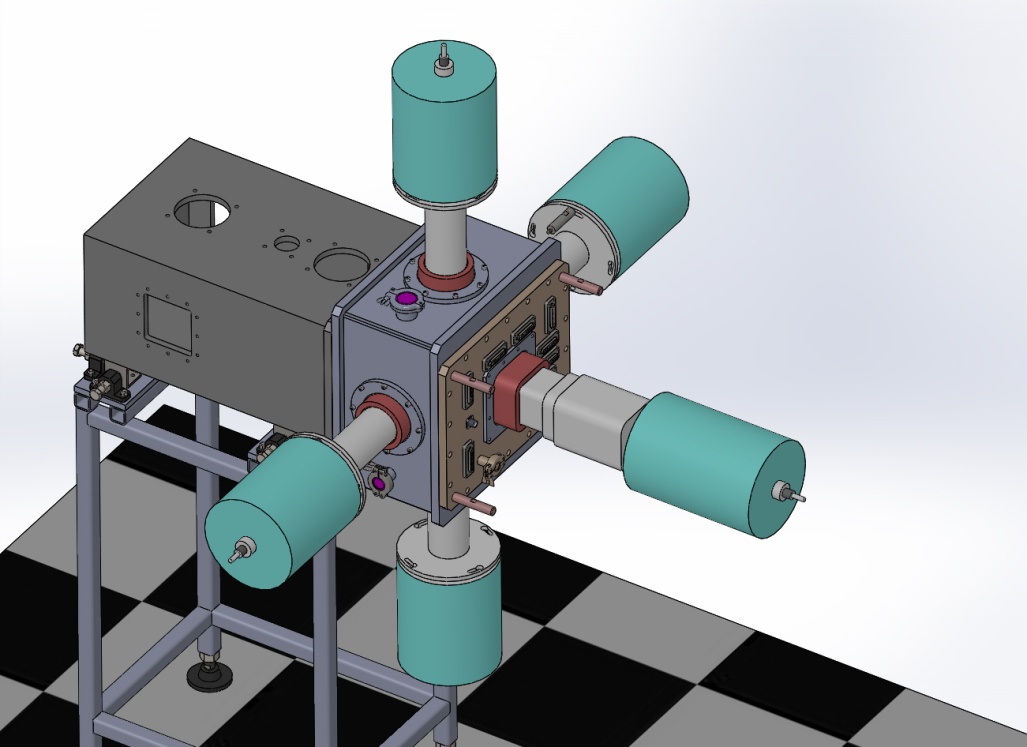 Peoples
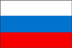 A.V. Yeremin, M.L. Chelnokov, V.I. Chepigin, A.V. Isaev, I.V. Izosimov, 
D.E. Katrasev,A.N. Kuznetsov, A.A. Kuznetsova, O.N. Malyshev, Yu.A. Popov, 
A.G. Popeko, E.A. Sokol, A.I. Svirikhin, FLNR, JINR, Dubna, Russia

K. Hauschild, A. Lopez-Martens
  CSNSM, IN2P3-CNRS, F-91405 Orsay Campus, France
O. Dorvaux, B. Gall, F. Dechery, H. Faure, Z. Asfari
  IPHC, IN2P3-CNRS, F-67037 Strasbourg, France
J. Piot , Ch. Stodel 
  GANIL, France

D. Tonev, E. Stefanova, P. Detistov
Institute for nuclear research and nuclear energy , Sofia, Bulgaria
 B. Andel, P. Mosat
 Comenius University of Bratislava, Slovakia
 S. Hofmann, J. Maurer, S. Heinz
 GSI. Darmstadt, Germany
  D. Pantelica, C. Nita, C. Borcea 
  IFIN-HH, Bucharest,  Romania
J. Gehlot
 IUAC, New Dehli, India
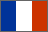 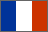 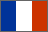 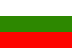 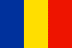 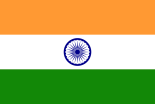 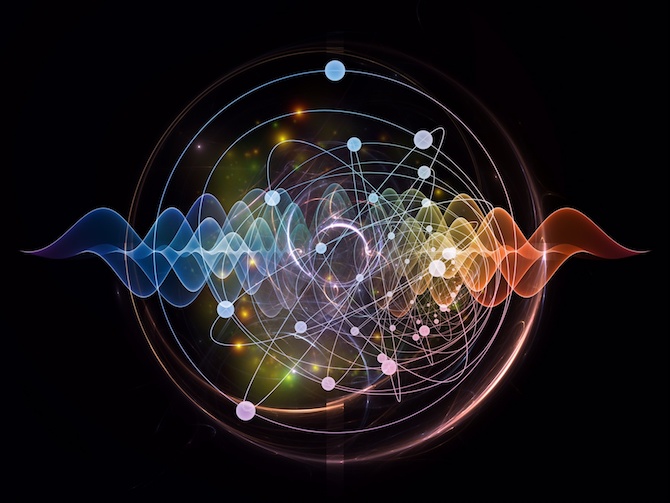